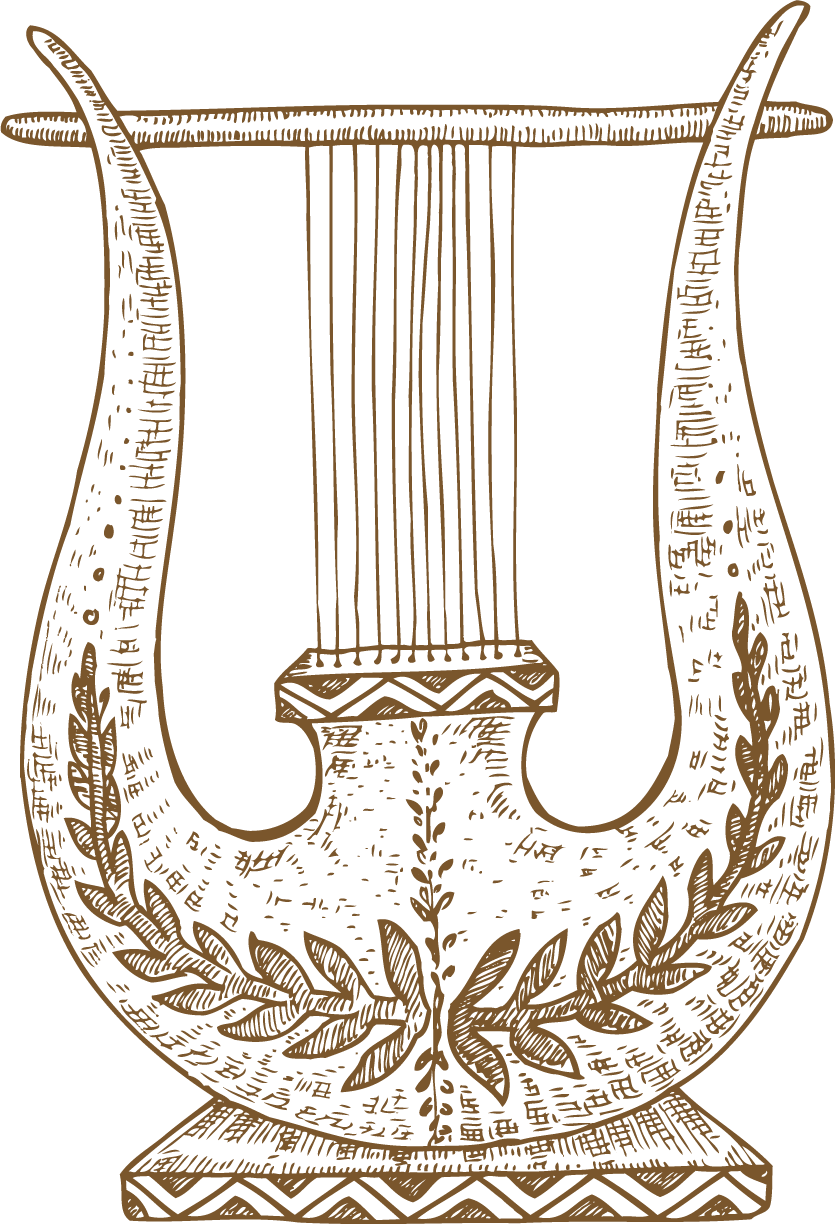 АПОЛОНОВИТЕ СИМВОЛИ
МЕЖДУ СВЕТЛИНАТА И ТЪМНИНАТА
Константин Каменов Кованджиев, 40265, 23. група, първи курс
АПОЛОНОВИТЕ СИМВОЛИ
ЛЪК И СТРЕЛИ
ЛАВЪР
01
02
ГАРВАН
ЛИРА
03
04
Двойствеността на божественото начало
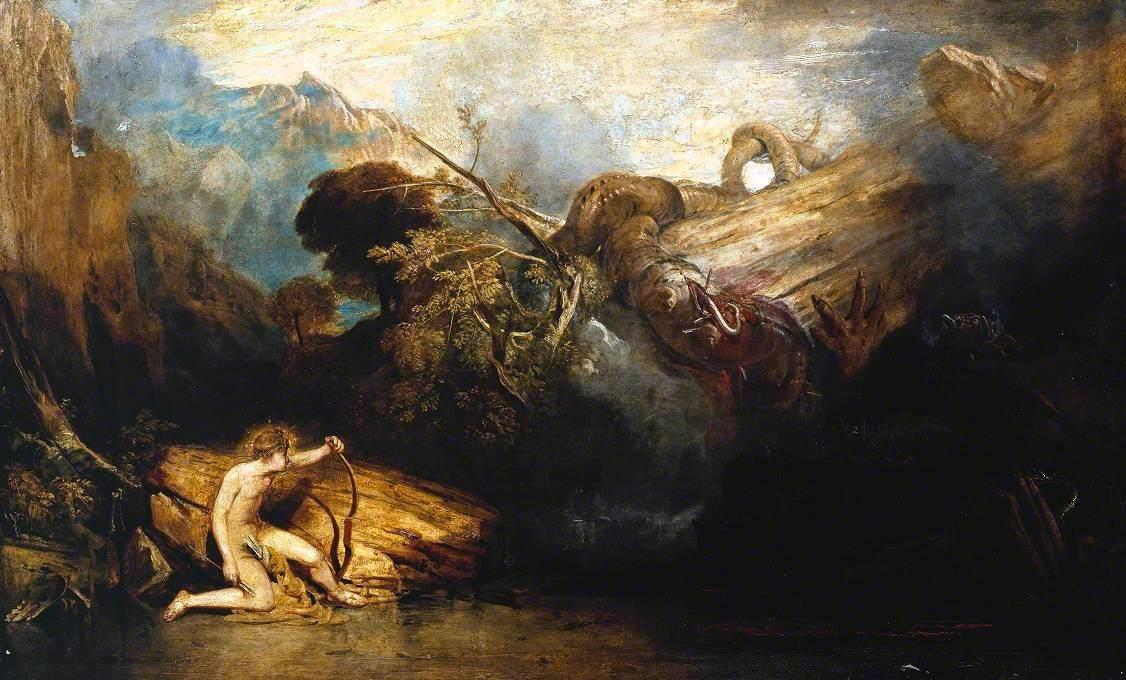 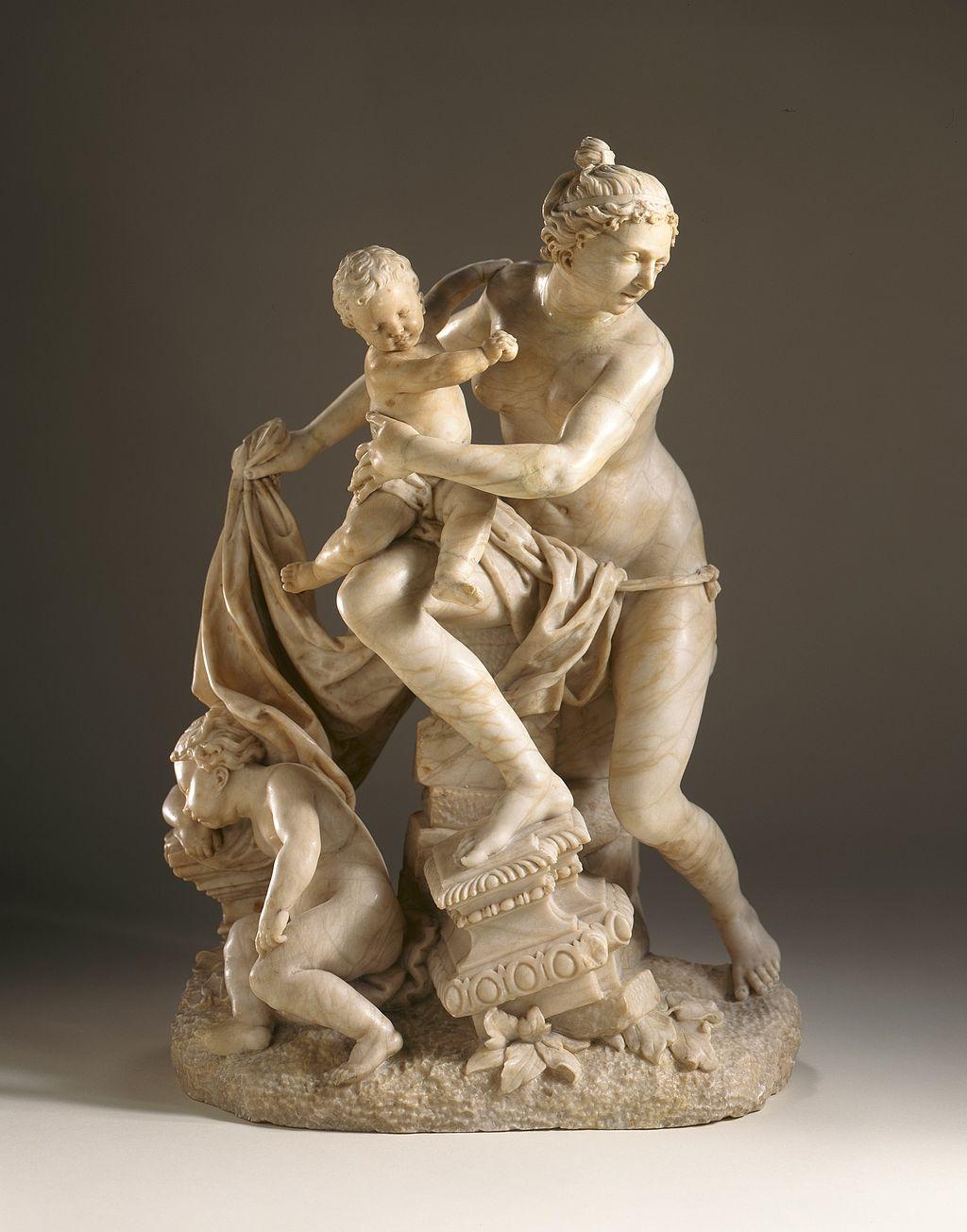 Аполон и Питон, Търнър, 1811
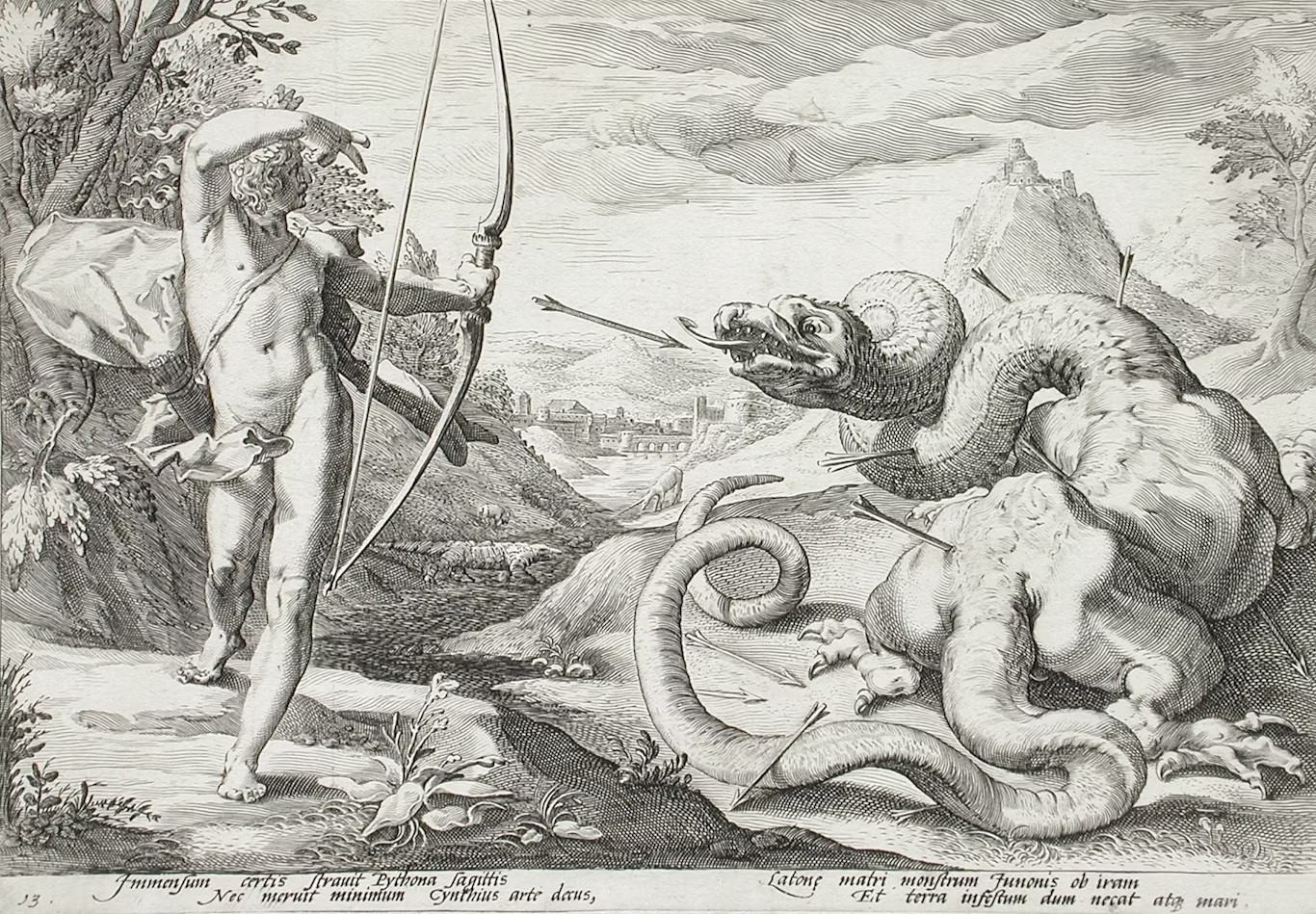 Латона с Аполон и Диана, Видман, 1742
Аполон убива Питон, Голциус, 1589
Съдбата на недостижимостта
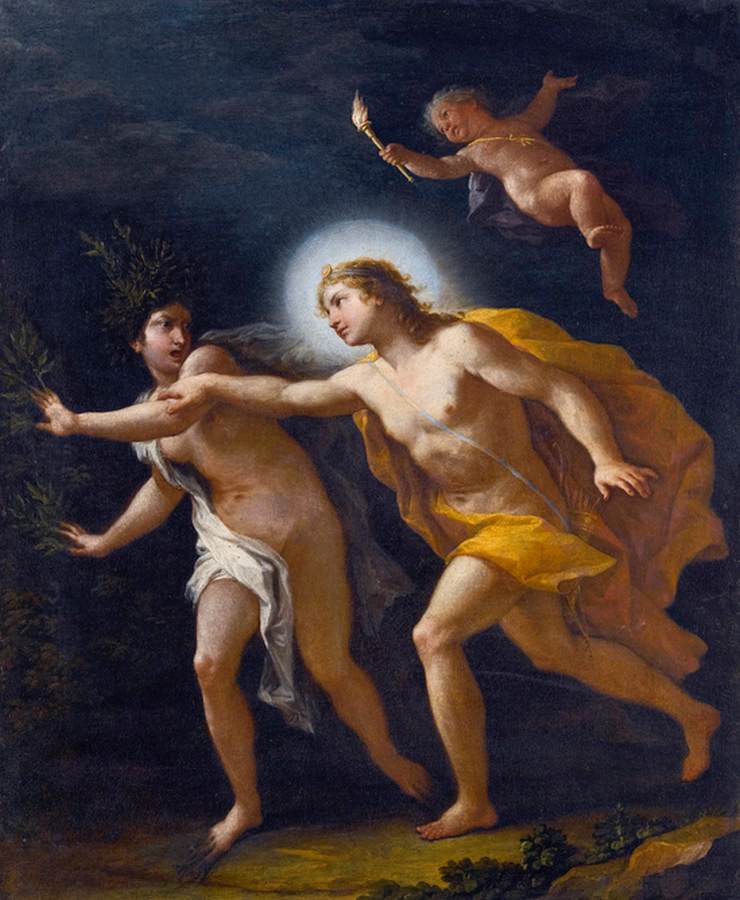 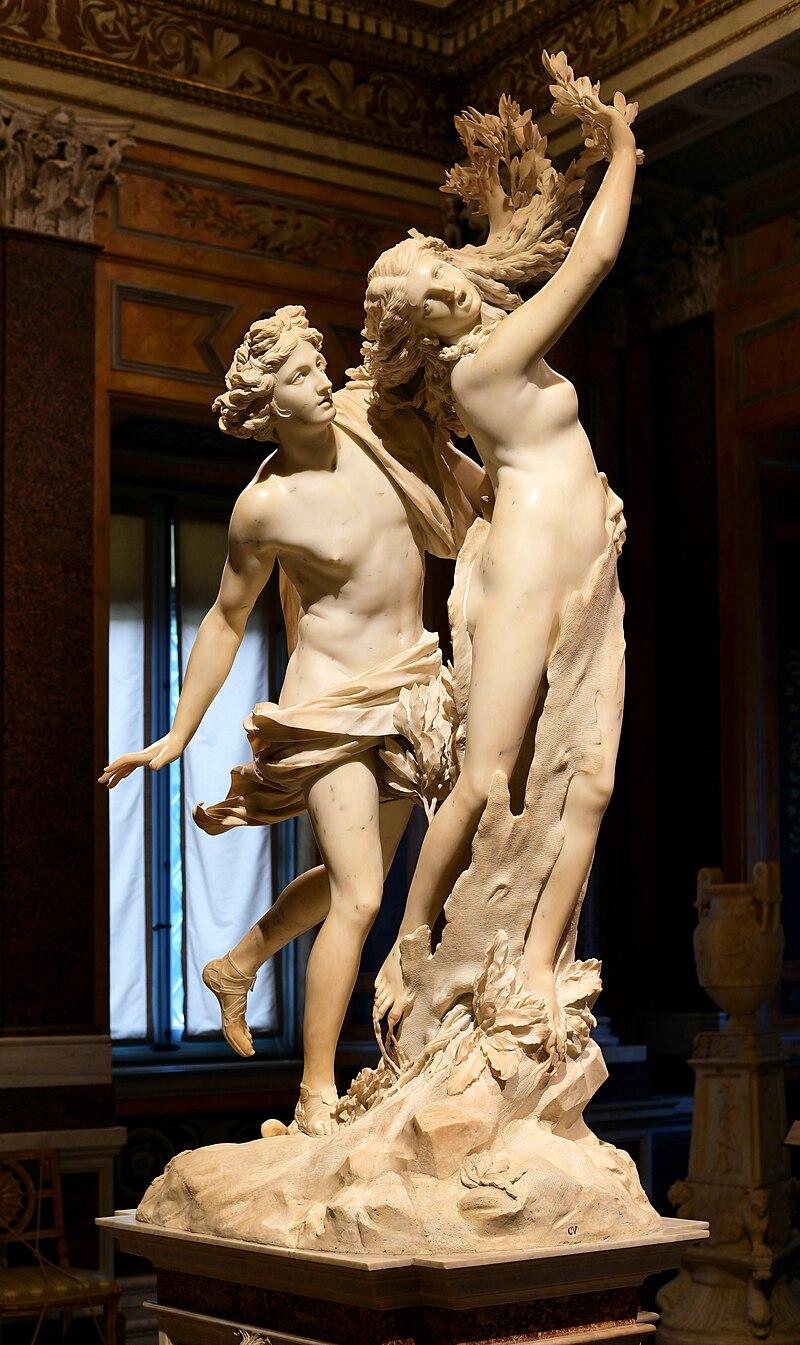 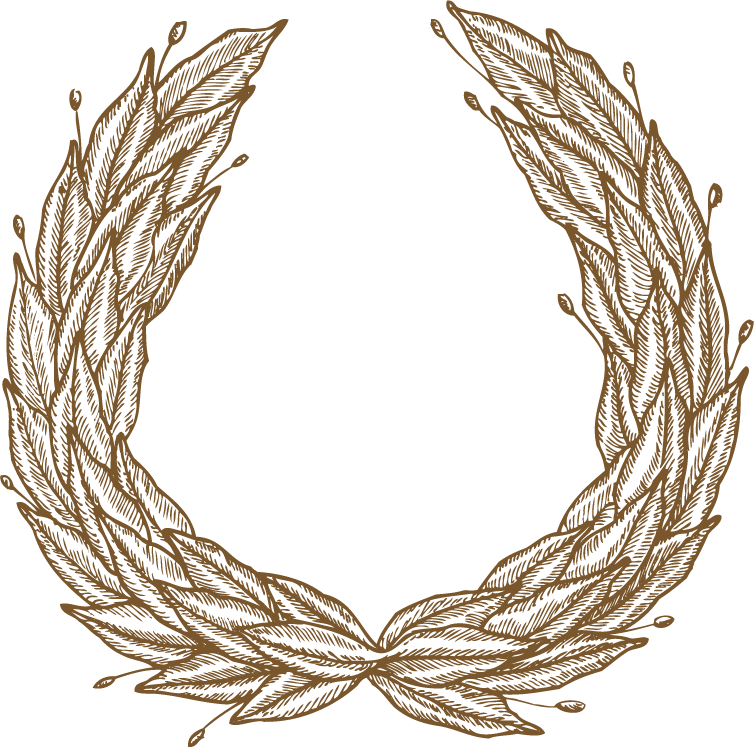 Аполон и Дафна, Матейс, 1702
Аполон и Дафна, Бернини, 1622
Наказаният вестител
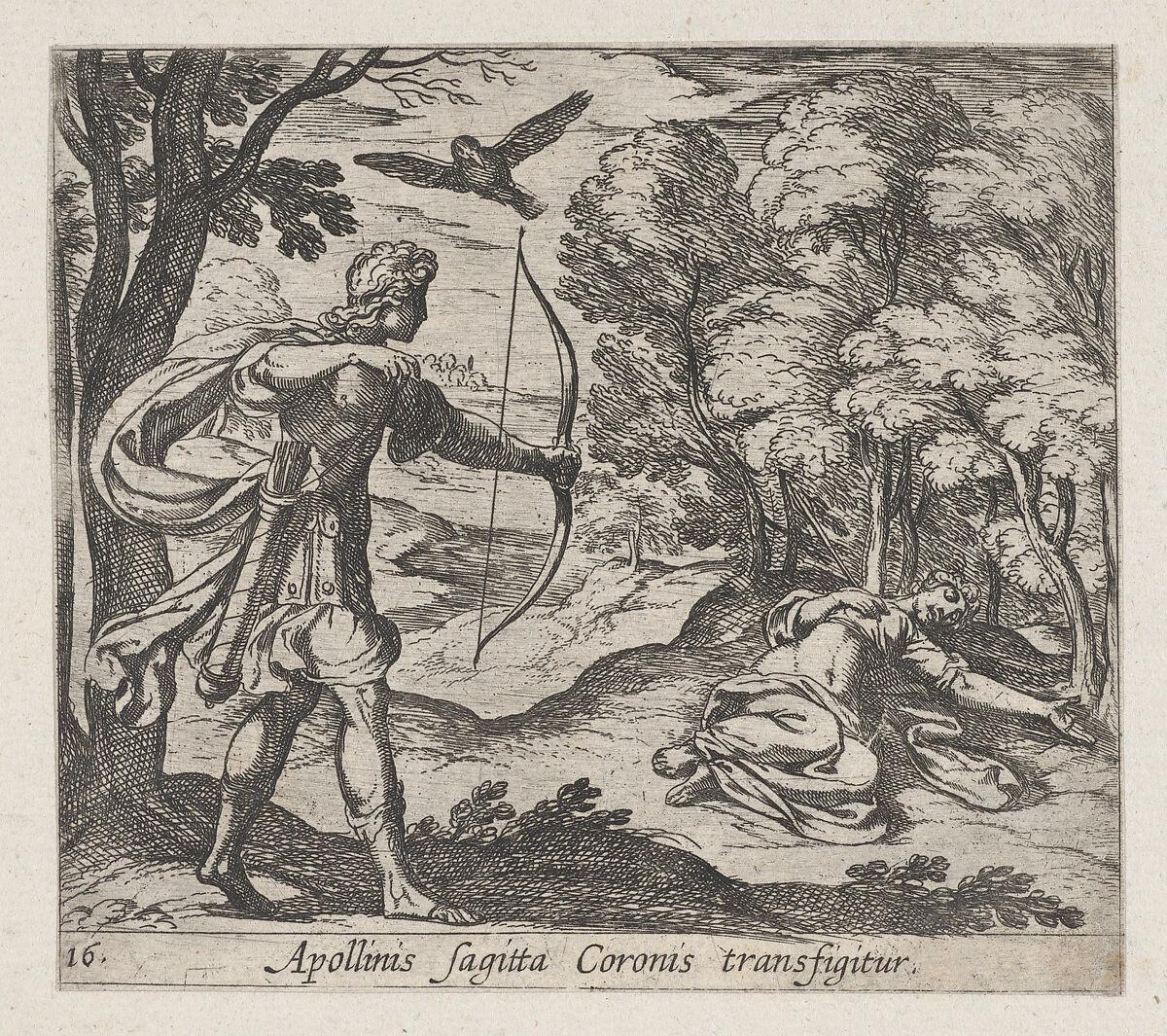 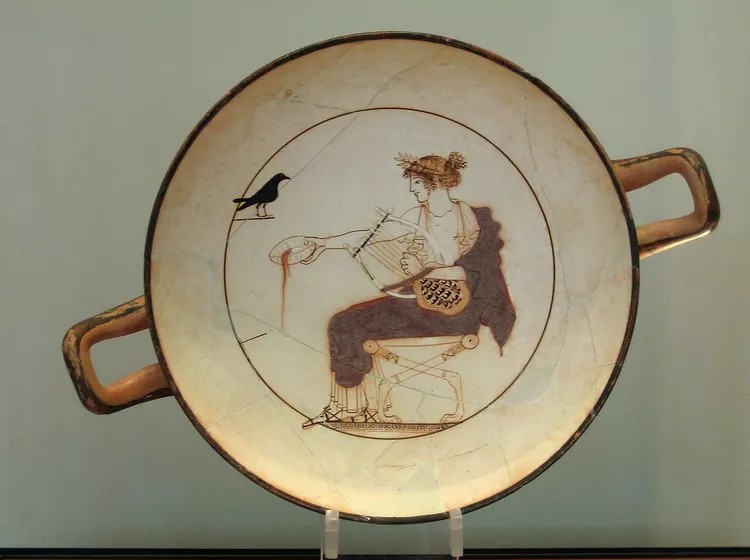 Аполон убива Коронида, Темпеста, 1606
Аполон и гарванът, керамика от Делфийския археологически музей
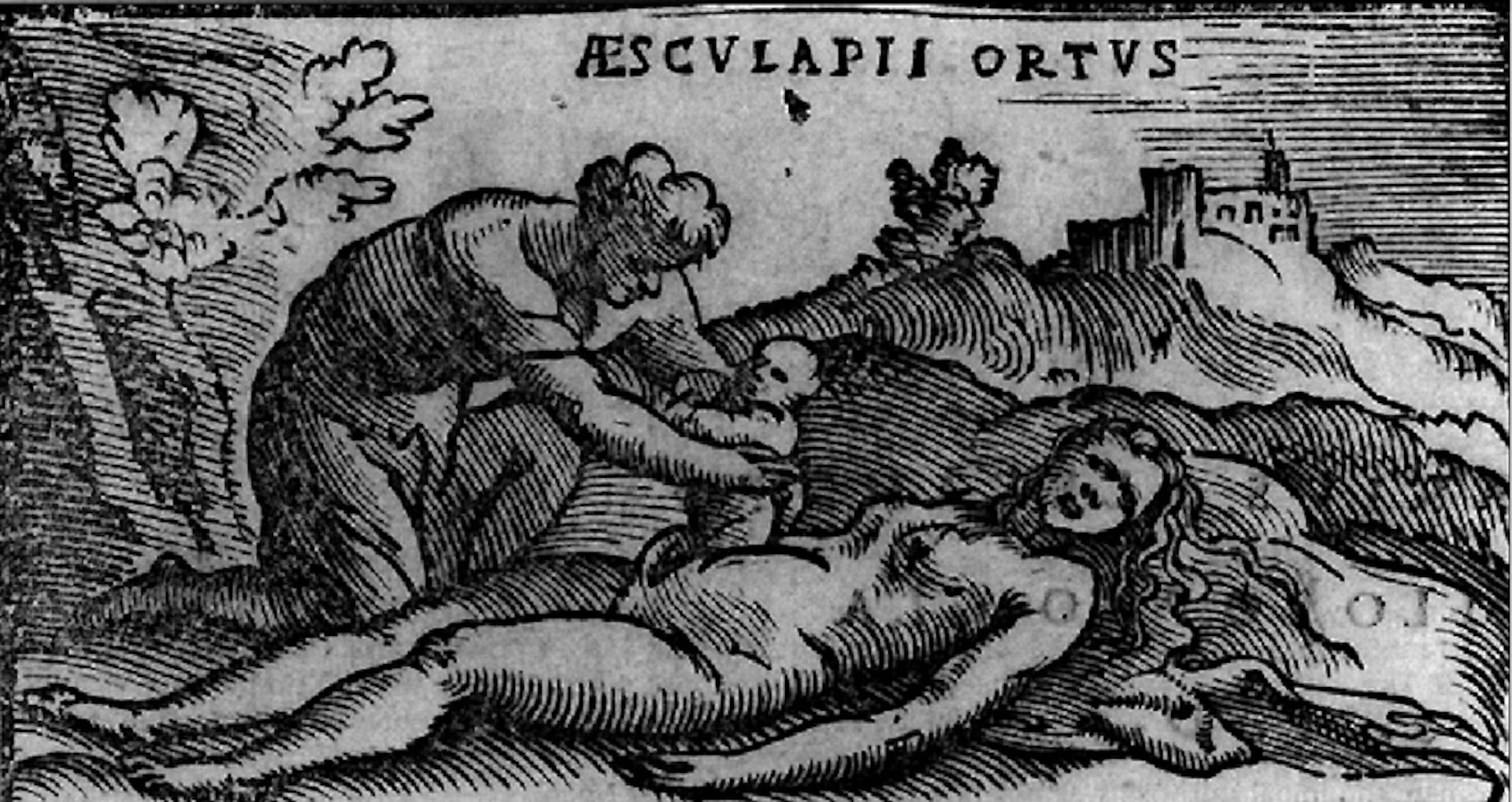 Дърворезба, изобразяваща раждането на Асклепий, от "De Re Medica" на А. Бенедити, 1549
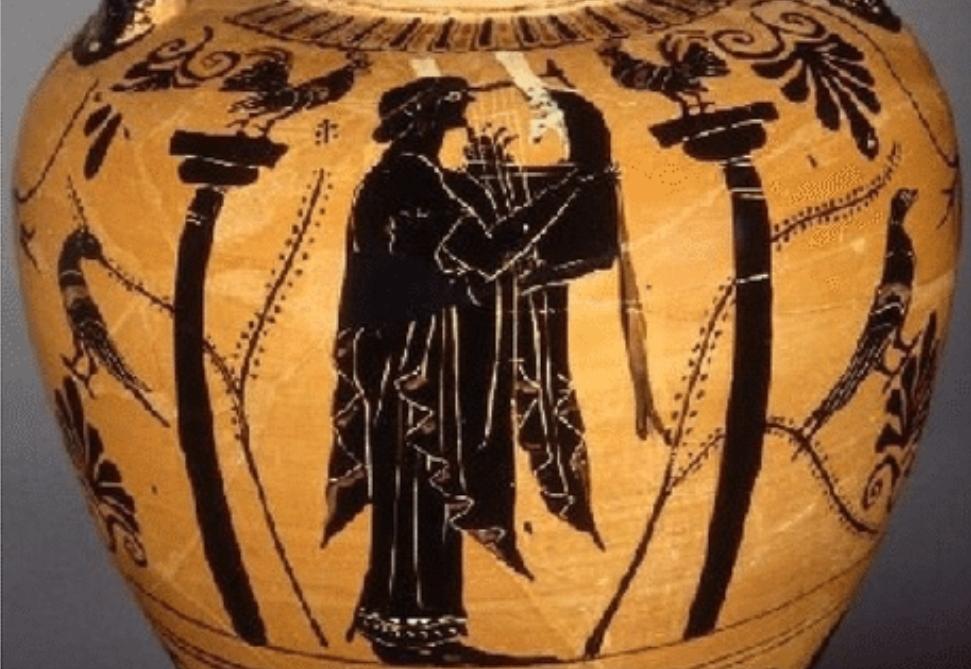 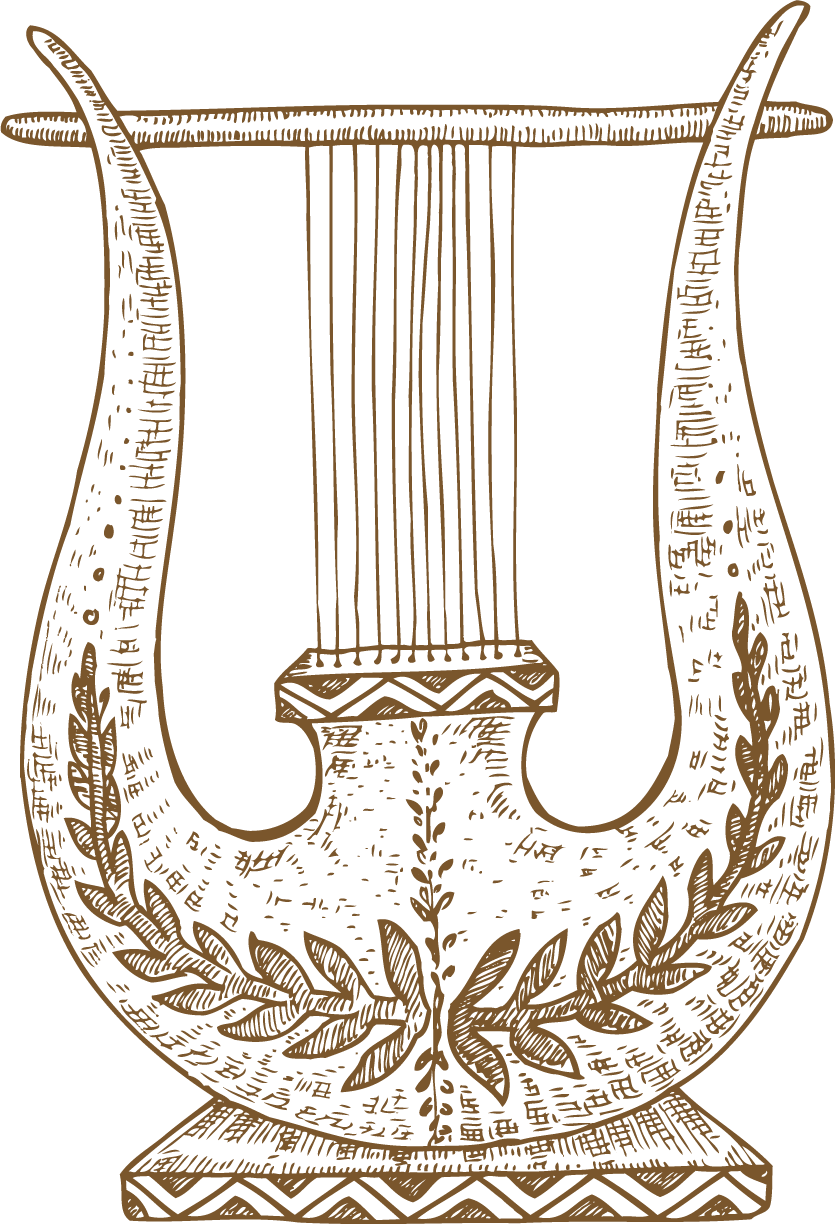 Премеждията на изкуството и светлината
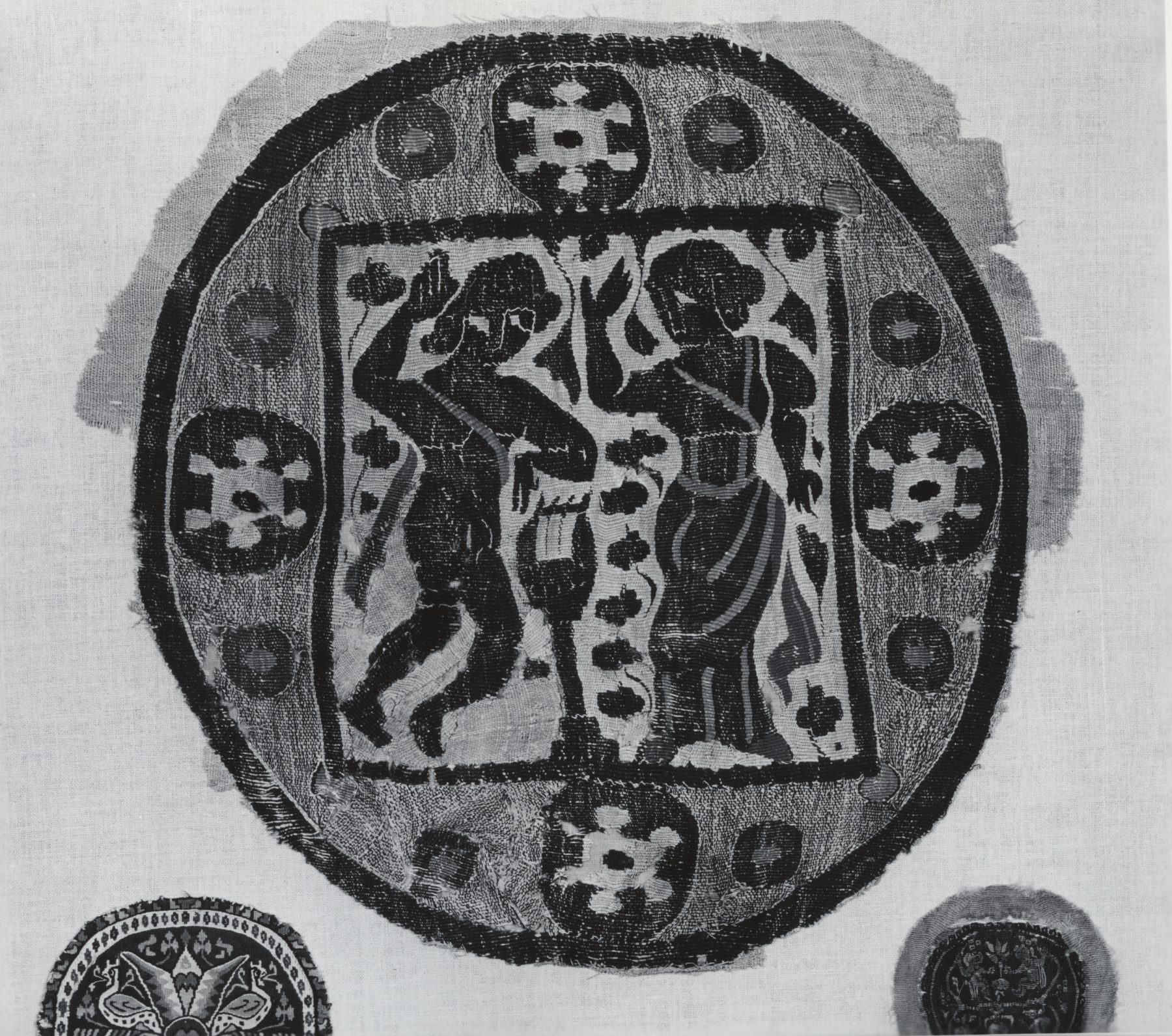 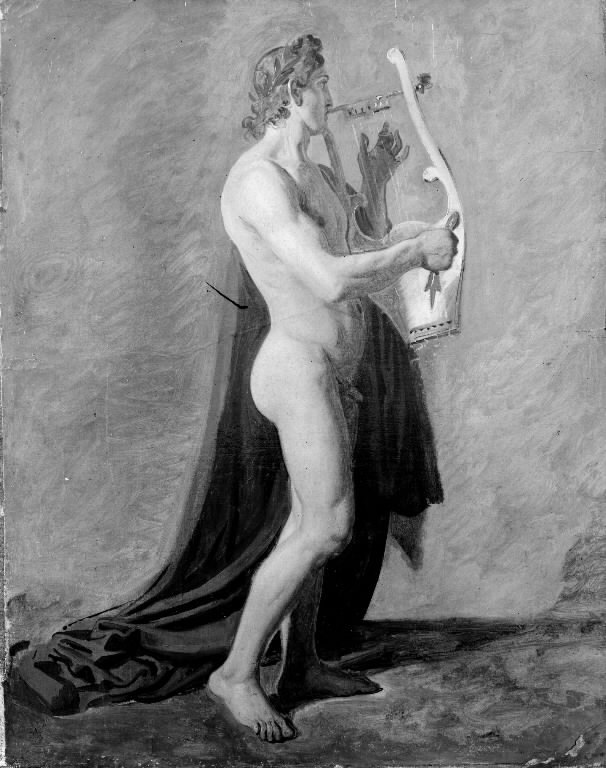 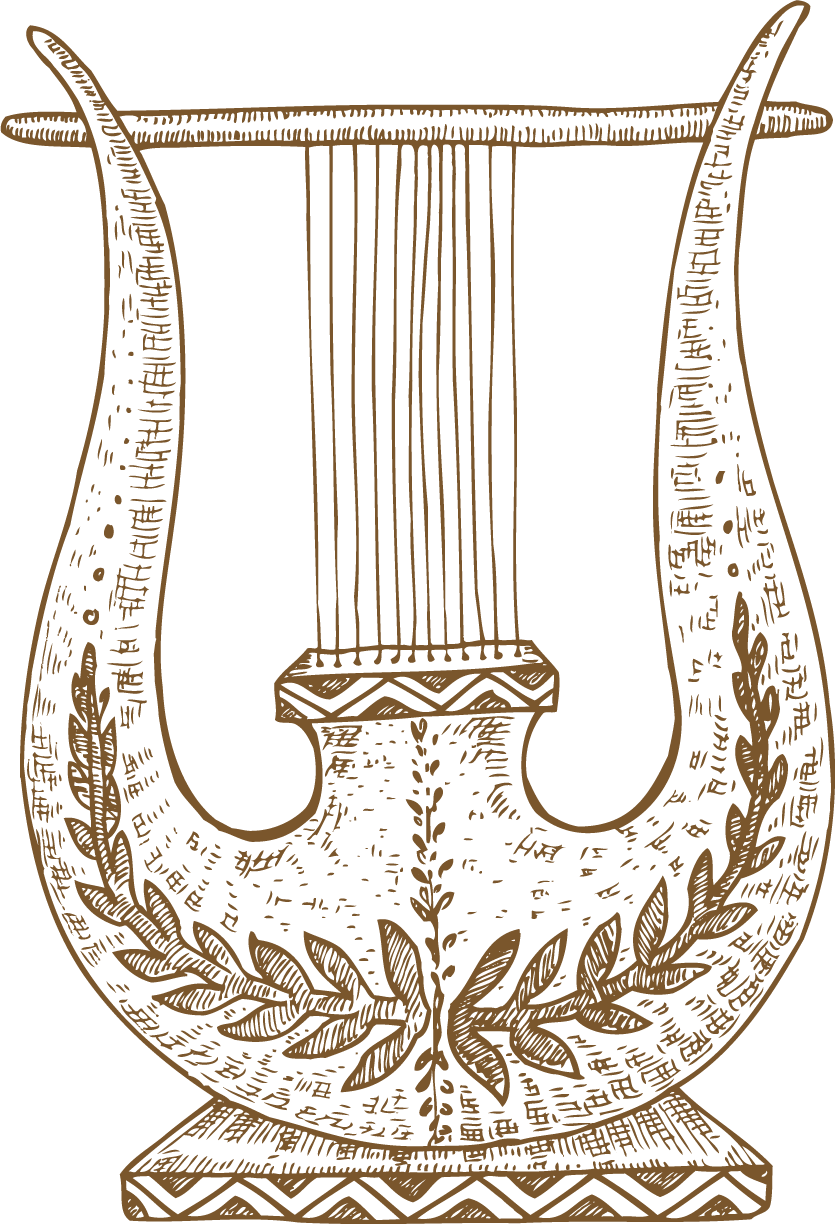 Орфей и Аполон, египетска шевица, 5. - 6. век
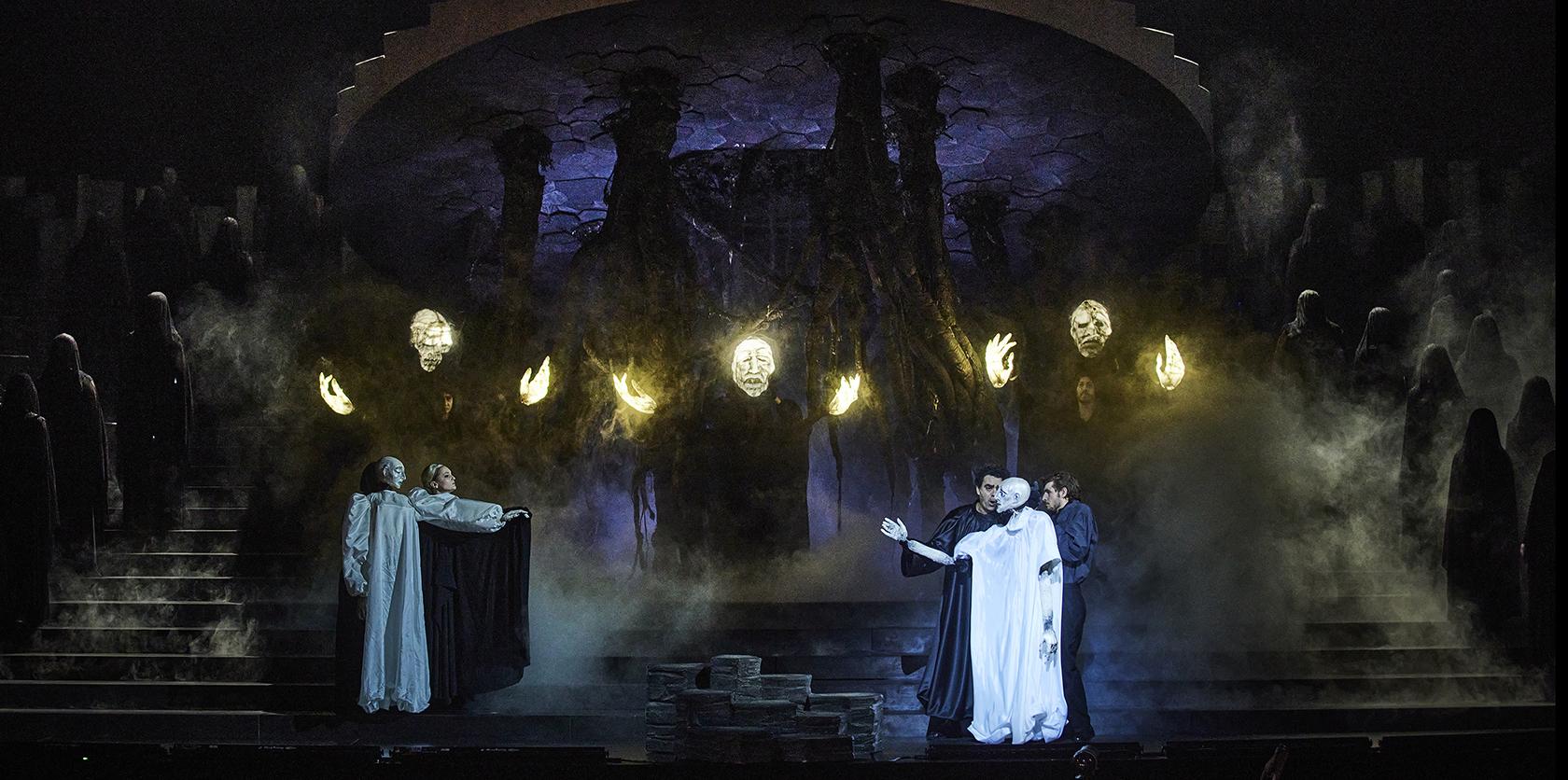 Аполон със своята Лира, Хансен, 1846
Сцена от L’Orfeo на Монтеверди
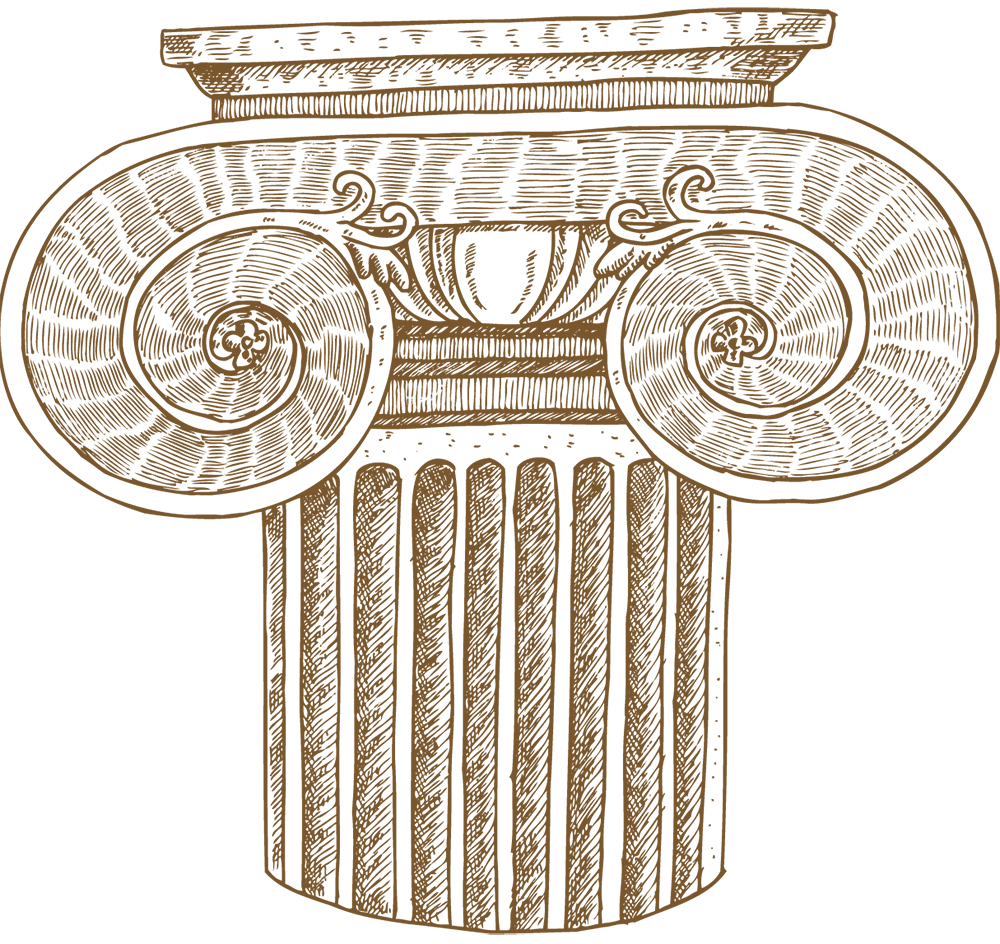 Човекът - между съня и опиянението
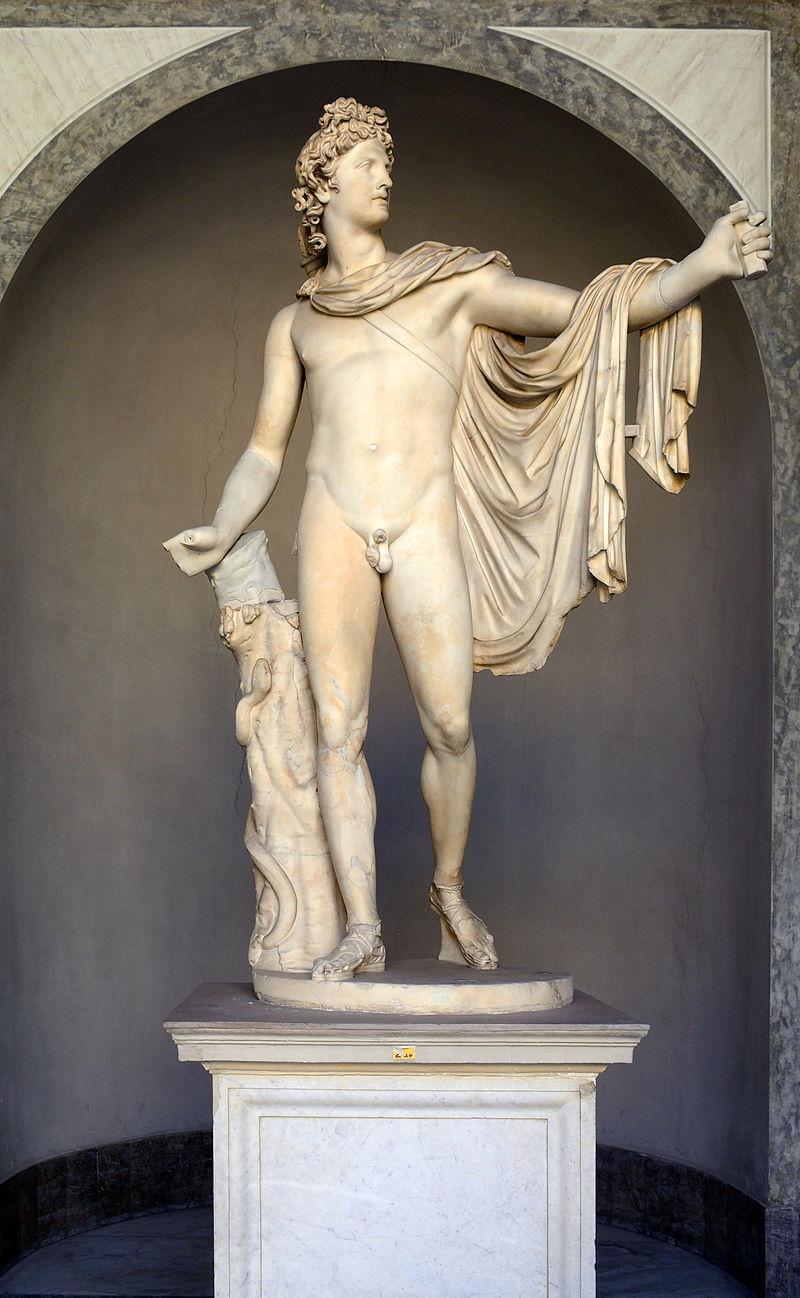 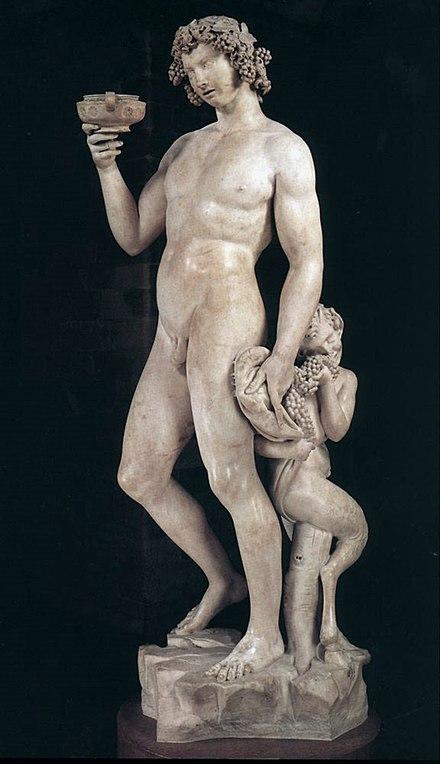 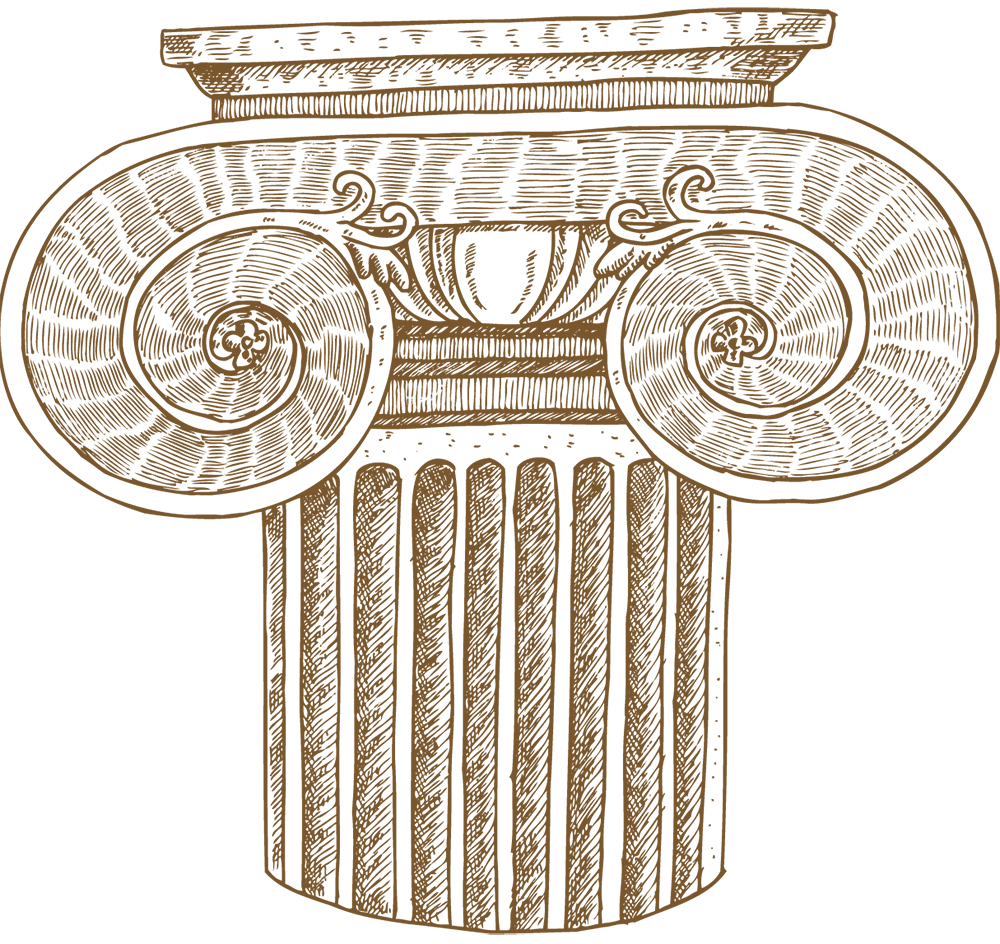 Аполон Белведерски, 2. век
Бакхус, Микеланджело, 1496-1497
Благодаря за вниманието!